7th edition
Assessing & Managing the Seriously Ill Child
[Speaker Notes: Instructor Notes
This session is 45 mins.
Read notes on facilitating plenaries.

Plan to be at the end of case 2 (Buddy) at the 20-22 minute mark.  Groups can work quite quickly through case 2 (differential is age), especially as they know what is expected of them after working through the first case.


These slides have been set up to reveal the answers and because of the table layout they do this by making overlay boxes disappear.  Therefore, to check on the way the information appears you should look at this presentation in slide show view. After the summary slide there is a blank slide (19) and after this (20-28)  you can view the case slides in their ‘completed’ state for ease of reference.]
Seriously Ill Child
By the end of this session, you will be able to demonstrate an understanding of:

the structured approach to the seriously ill child
the clinical assessment sequence to identify life-threatening illness in a child
[Speaker Notes: This will be the first plenary when candidates are not in their usual colour groups.
Brief assistant for this session to support those arriving late – regarding where to sit & if the small group has commenced – a brief overview of each case.

Consider commencing the session in a usual plenary style and moving into groups of 3-4 after slide 4 (Rapid Assessment).
Sit candidates in groups ( 3-4 people each group). They will need pen, clip board and 2 double sided copies per group of the A4 Serious Illness Activity Sheet]
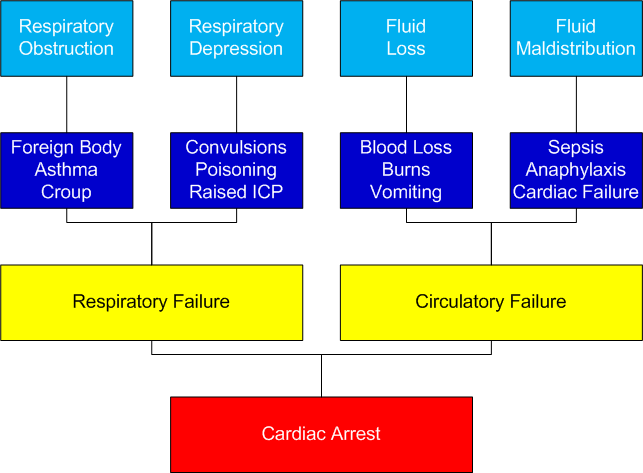 [Speaker Notes: Pathways to cardiac arrest
Talk about how assessment and intervention with the conditions on the top of the slide can prevent or slow progression to the serious consequences on the bottom of the slide.
This involves rapid assessment of the seriously ill child (summarised on next slide).

Be brief – this and the next slide is recall from pre-reading and the online learning.]
Rapid assessment
Airway & Breathing
Effort 
Efficacy 
Effects
Circulation
Heart rateCapillary refill time 
Blood pressure Skin temperature
Disability
Conscious level
Posture & Pupils
[Speaker Notes: In Disability also mention along with posture COLOUR & TONE
This slide has animation.

Rapid assessment features are emphasised in the online learning – this slide is a prompt for recall of pre-course learning.  Give candidates the ‘space’ to provide the answers.

Note each of the following 4 cases have a focus: Astrid (airway), Buddy (breathing), Cassie (circulation), Dinesh (disability)]
Astrid
Astrid is a one and half year old child who has had a runny nose and now has a barking cough and noisy breathing. 

On arrival at hospital she is clinging to her mother when disturbed and her breathing sounds harsh.
[Speaker Notes: Present this case and the following slide and invite candidates to discuss in their groups the initial resuscitation and then think about the differential diagnosis of upper airway obstruction and the specific interventions that should be given.
Invite candidates to provide answers to next two slides, including any other key features that they can think of before moving on to 2nd case (Buddy), eg
anaphylaxis - allergen exposure & urticaria – IM adrenaline
poor conscious level – airway opening manoeuvres, definitive airway
This approach will mean candidates break out for discussion on eight occasions.]
Astrid: Primary assessment & resuscitation
[Speaker Notes: Allow 2 minutes]
Astrid: What emergency treatment?
[Speaker Notes: Show key features and ask for diagnosis and emergency treatment.
Ask whether there are any other key features / diagnoses not listed here.
Allow 4 minutes]
Buddy
Buddy is a two month old baby with a runny nose and a cough for two days.  

Now his feeding is poor and he is sleeping more than usual.  His mother is worried about his breathing.
[Speaker Notes: Present this case and the following slide and invite candidates to discuss in their groups the initial resuscitation and then think about the differential diagnosis of lower airway obstruction and the specific interventions that should be given.
Invite candidates to provide answers to next two slides, including any other key features that they can think of before moving on to 3rd case (Cassie), eg
anaphylaxis - allergen exposure & urticaria – IM adrenaline]
Buddy: Primary assessment and resuscitation
[Speaker Notes: Allow 2 minutes]
Buddy:What emergency treatment?
[Speaker Notes: Show key features and ask for diagnosis and emergency treatments.
Allow 2 minutes

Over 1 year – repeated event, Hx atopy/eczema
Make sure the possibility of cardiac failure causing wheeze and WOB  is covered

Ideally you are ½ way through the session at the end of this.  If not, consider running 3rd case (Cassie) as a whole group activity – less candidates will be actively involved, but it will be preferable to running out of time for the 4th case (Dinesh)]
Cassie
Cassie is three years old. She has had a fever and been drowsy for just a few hours, but she is so unlike her usual active self that her mother is really worried about her and has brought her to Emergency Department.
[Speaker Notes: Present this case and the following slide and invite candidates to discuss in their groups the initial resuscitation and then think about the differential diagnosis of circulatory failure and the specific interventions that should be given.
Invite candidates to provide answers to next two slides, including any other key features that they can think of before moving on to 4th Case (Dinesh) case, eg
bilious vomiting, abdominal pain and distension – surgical abdomen
pallor and splenomegaly – severe anaemia]
Cassie: Primary assessment and resuscitation
[Speaker Notes: Allow 2 minutes]
Cassie:What emergency treatment?
[Speaker Notes: Show key features and ask for diagnosis and emergency treatment.
Ask whether there are any other key features / diagnoses not listed here.
E.g. bilious vomiting, abdominal pain and distension – surgical abdomen
pallor and splenomegaly – severe anaemia

Allow 4 minutes
See Slide 26 for hidden features, diagnosis and treatment.
Note Prostaglandin is in ‘grey’ font, as a teaching point for infants pg 76-77 (not suitable for Cassie – who is 3 yrs old)]
Dinesh
Dinesh is 13 years old.  He has been found unconscious in the local park.

He has been brought by paramedics and his friend says that they haven’t been doing anything (but he smells of alcohol)
[Speaker Notes: Present this case and the following slide and invite candidates to discuss in their groups the initial resuscitation and then think about the differential diagnosis of reduced conscious level and the specific interventions that should be given.
Invite candidates to provide answers to next two slides, including any other key features that they can think of before summing up. Eg
headaches, acute onset – cerebrovascular event
headaches, high BP – hypertensive encephalopathy
vague and inconsistent history, other trauma in an infant – child abuse]
Dinesh: Primary assessment and resuscitation
[Speaker Notes: Allow 2 minutes]
Dinesh:What emergency treatment?
[Speaker Notes: Show key features and ask for diagnosis and emergency treatment.
Ask whether there are any other key features / diagnoses not listed here. 
E.g.
headaches, acute onset – cerebrovascular event
headaches, high BP – hypertensive encephalopathy
vague and inconsistent history, other trauma in an infant – child abuse

The use of the structured approach in these cases will help ensure early and appropriate treatment. Candidates may practice this in the illness scenarios this afternoon 
Allow 4 minutes]
?
[Speaker Notes: Note:  this session is a primer for management of serious illness]
SummaryRapid assessment
Airway & Breathing
Effort 
Efficacy 
Effects
Circulation
Heart rateCapillary refill time 
Blood pressure Skin temperature
Disability
Conscious level
Posture & Pupils
[Speaker Notes: Remember to include tone & colour when you mention posture
Closure – include that further opportunities to discuss assessment and management of illnesses raised in the Serious Illness plenary will be in the workshops (specifically fluid and electrolytes/sepsis ) and illness scenarios x 12 this afternoon]
Cases in full for instructor use only
Assessing & Managing the Seriously Ill Child
[Speaker Notes: Instructor Notes

“For instructor reference only”.  The following  repeated slides allow you to view the case slides in their ‘completed’ state for ease of reference.]
Astrid: Primary assessment and resuscitation
[Speaker Notes: Allow 2 minutes]
Astrid: What emergency treatment?
[Speaker Notes: Show key features and ask for diagnosis and emergency treatment.
Ask whether there are any other key features / diagnoses not listed here.
Allow 4 minutes]
Buddy: Primary assessment and resuscitation
[Speaker Notes: Allow 2 minutes]
Buddy: What emergency treatment?
[Speaker Notes: Show key features and ask for diagnosis and emergency treatments.
Allow 2 minutes]
Cassie: Primary assessment and resuscitation
[Speaker Notes: Allow 2 minutes]
Cassie: What emergency treatment?
[Speaker Notes: Show key features and ask for diagnosis and emergency treatment.
Ask whether there are any other key features / diagnoses not listed here.
E.g. bilious vomiting, abdominal pain and distension – surgical abdomen
pallor and splenomegaly – severe anaemia

Allow 4 minutes]
Dinesh: Primary assessment and resuscitation
[Speaker Notes: Allow 2 minutes]
Dinesh: What emergency treatment?
[Speaker Notes: Show key features and ask for diagnosis and emergency treatment.
Ask whether there are any other key features / diagnoses not listed here. 
E.g.
headaches, acute onset – cerebrovascular event
headaches, high BP – hypertensive encephalopathy
vague and inconsistent history, other trauma in an infant – child abuse

The use of the structured approach in these cases will help ensure early and appropriate treatment. Candidates may practice this in the illness scenarios which follow.

Allow 4 minutes]